Развитие творческих способностей детей раннего возраста посредством нетрадиционного рисования
Учит детей работать с разнообразным материалом; 
Развивает уверенность, самостоятельность, настойчивость;
Развивает пространственное мышление; 
Развивает мелкую моторику рук; 
Развивает творческие способности, воображение;
Развивает аккуратность и трудолюбие;
Способствует расширению активного и пассивного словаря;
Способствует снятию детских страхов;
Во время работы дети получают эстетическое удовольствие.
17.04.2016
2
Основные техники, используемые в раннем  возрасте:
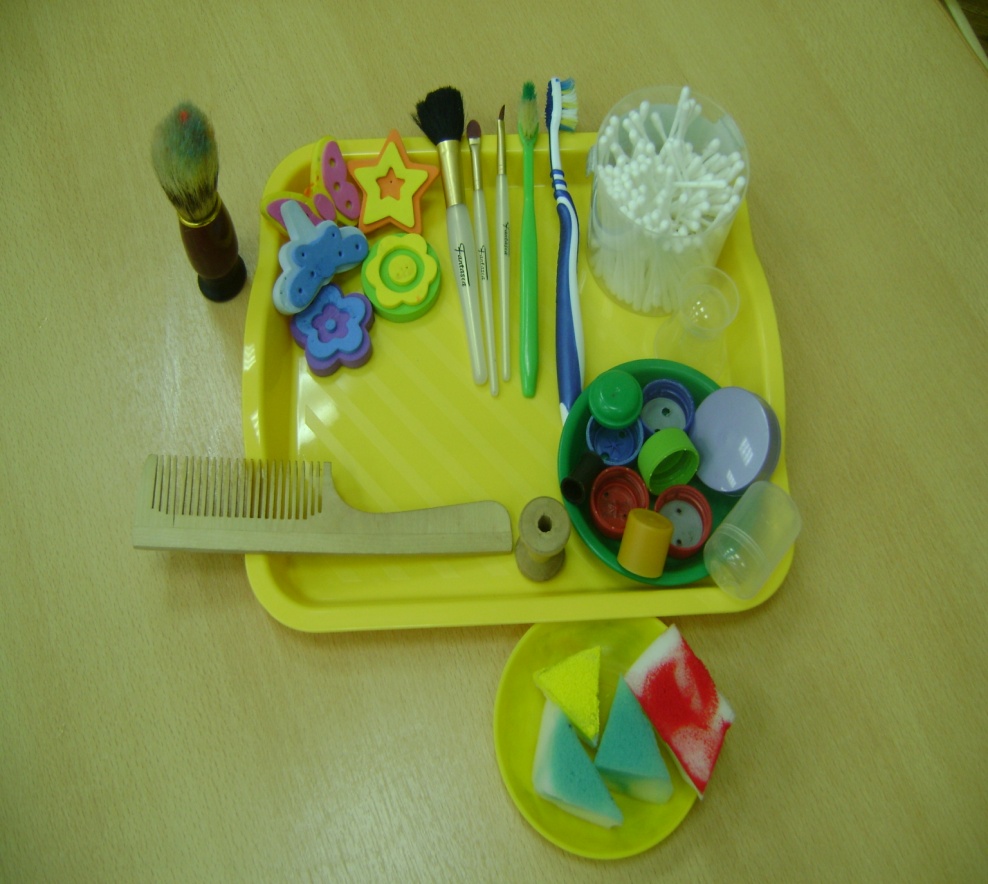 Рисование пальчиками 
Рисование ладошками 
Рисование ватными палочками
Печать поролоном, пробками
Оттиск печатками 
Тычок жесткой полусухой кистью
17.04.2016
3
Рисование пальчиками, ладошками
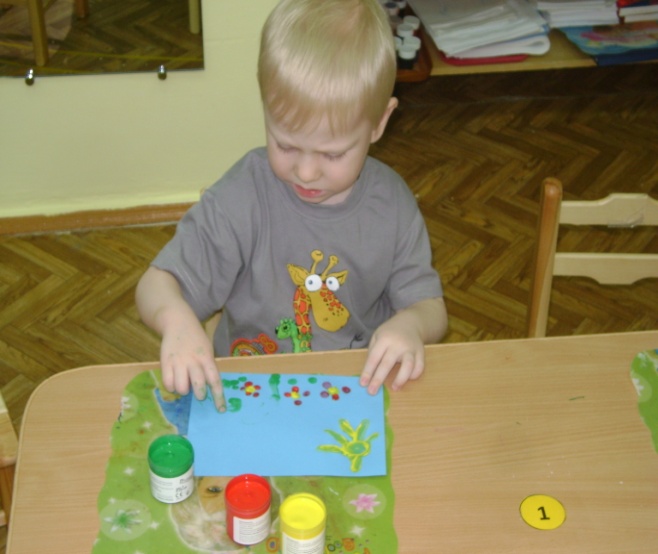 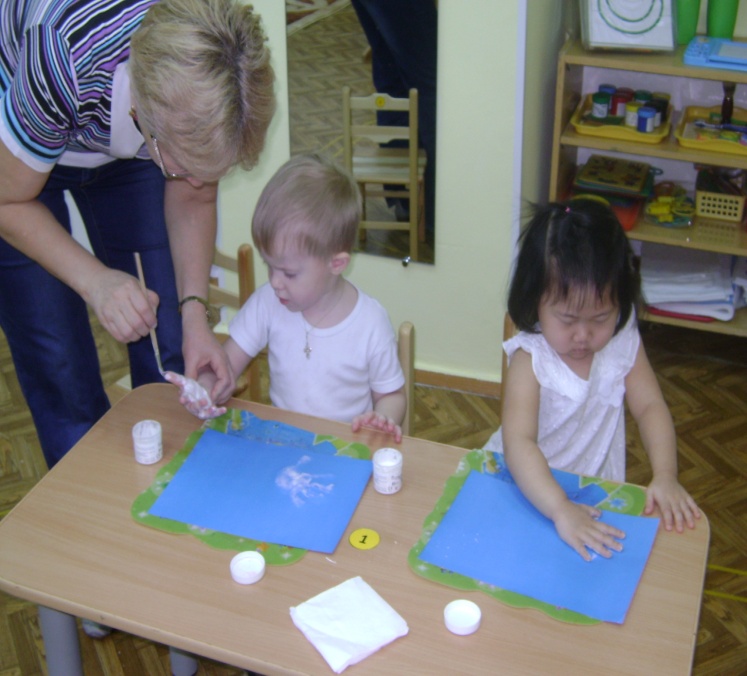 17.04.2016
4
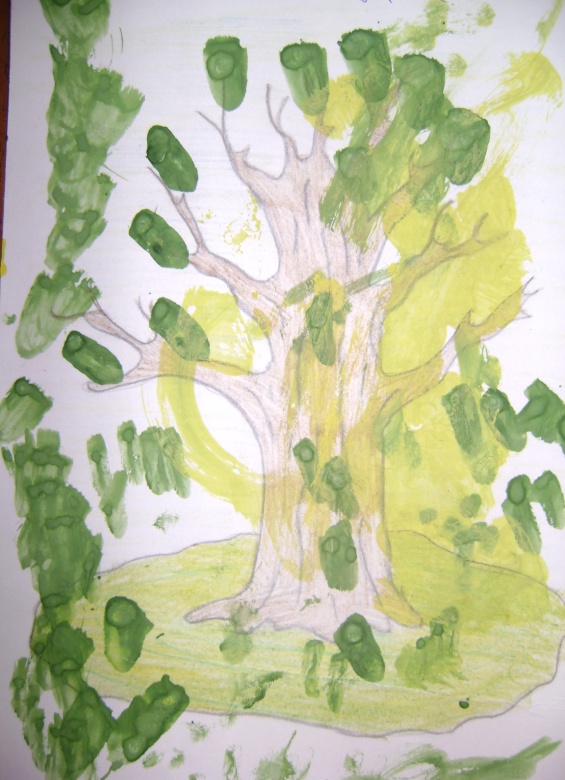 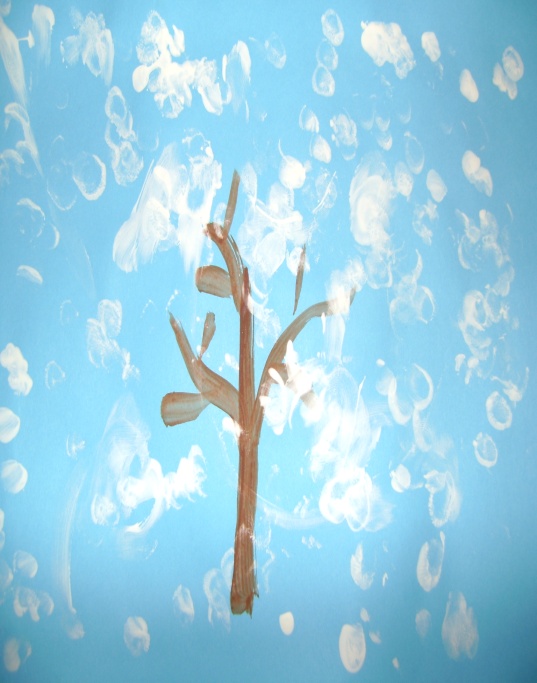 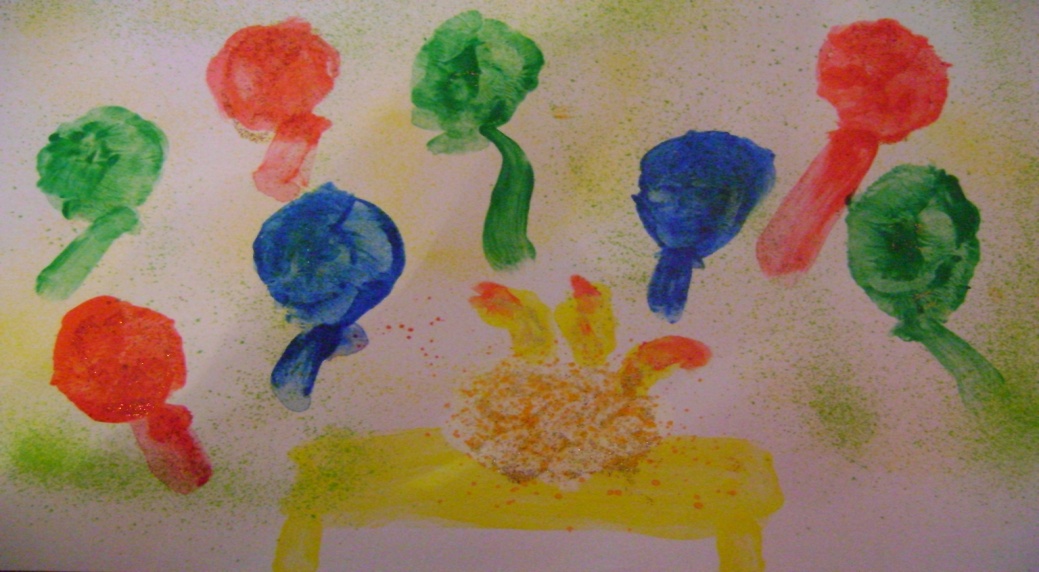 17.04.2016
5
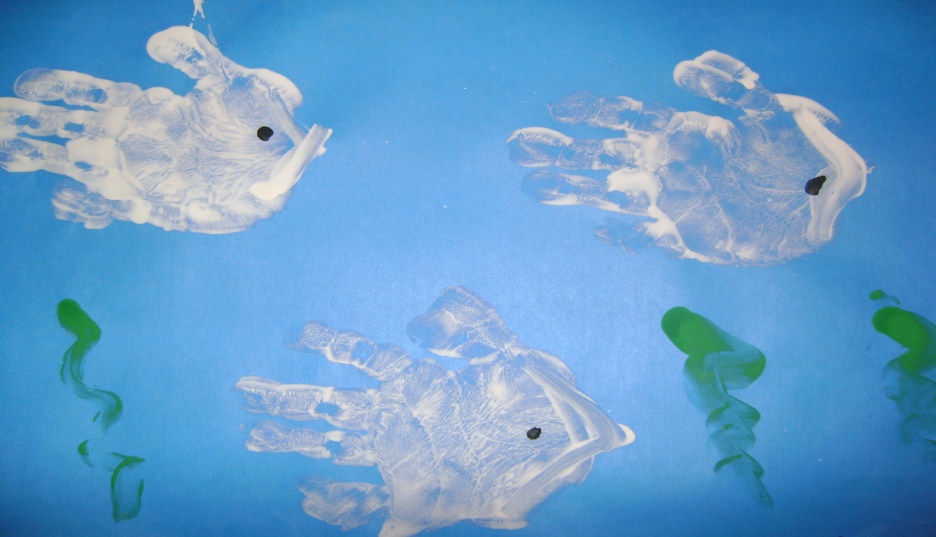 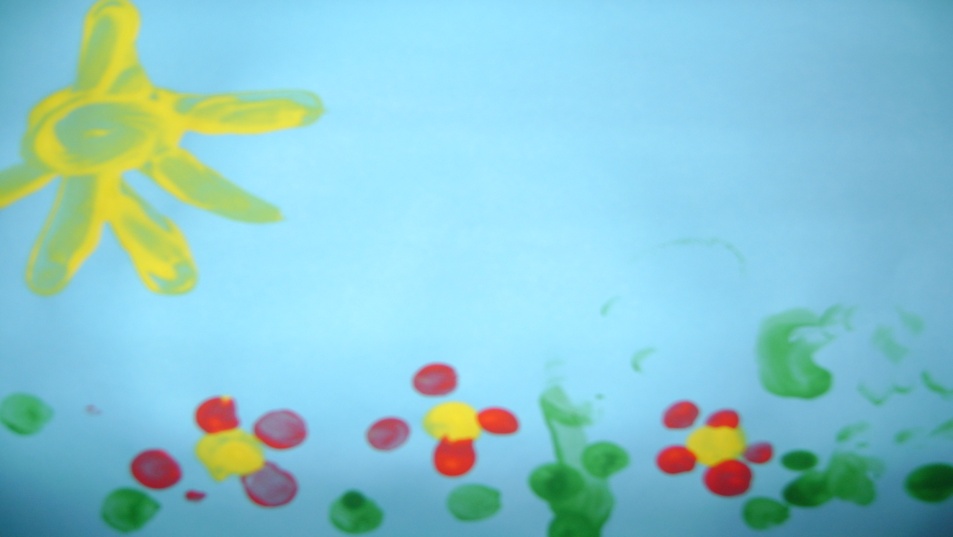 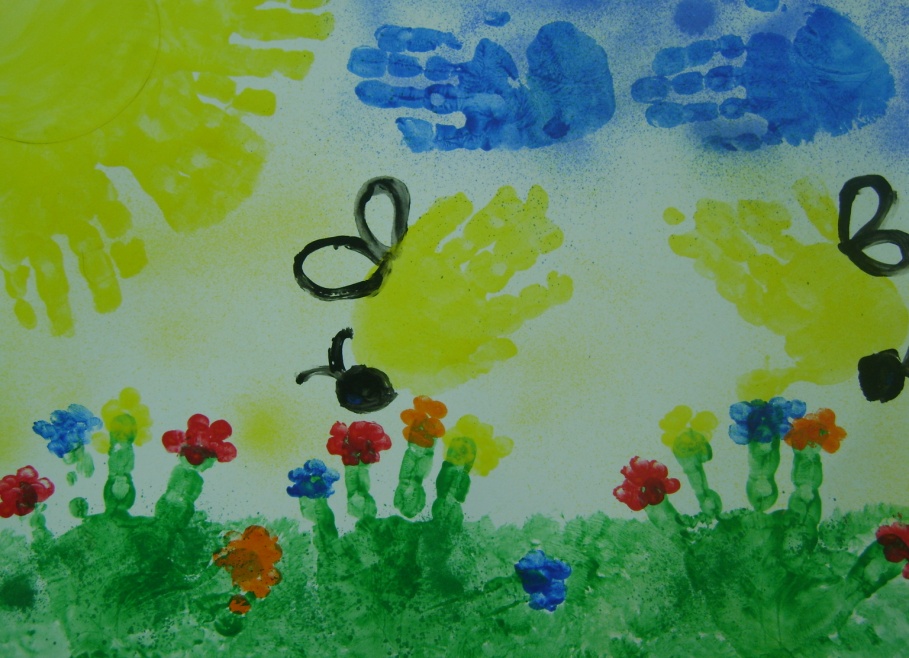 17.04.2016
6
Рисование ватными палочками
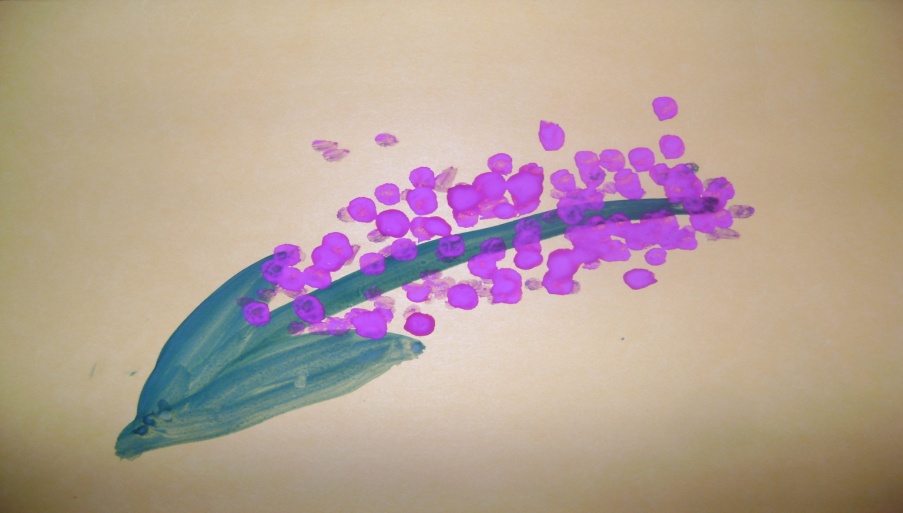 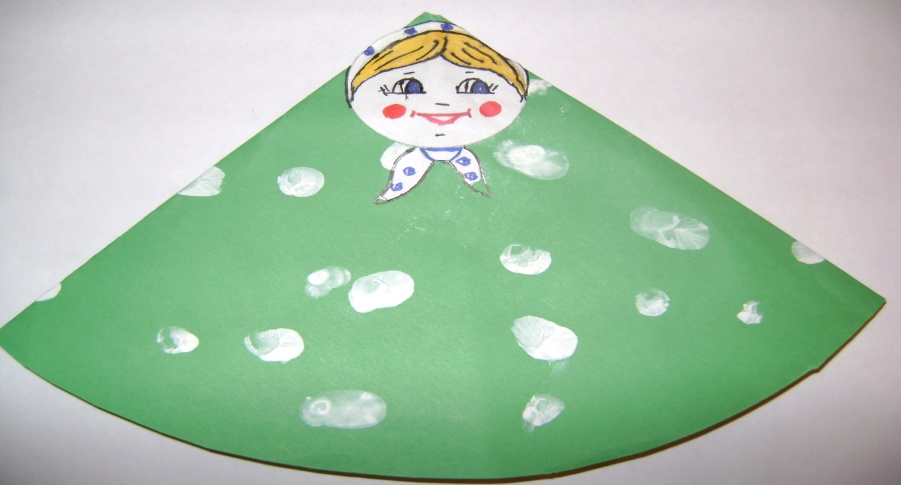 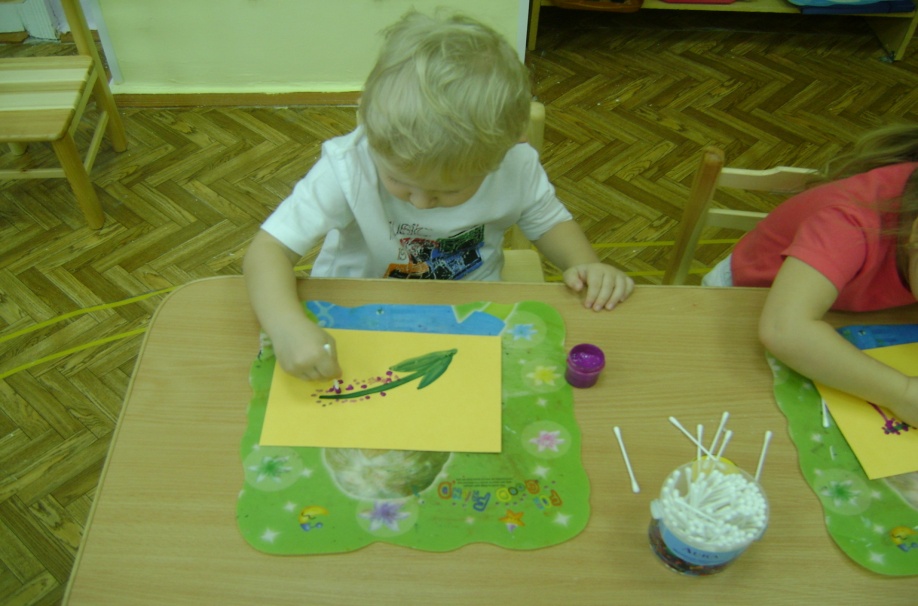 17.04.2016
7
Печать поролоном, пробками.  Оттиск печатками.
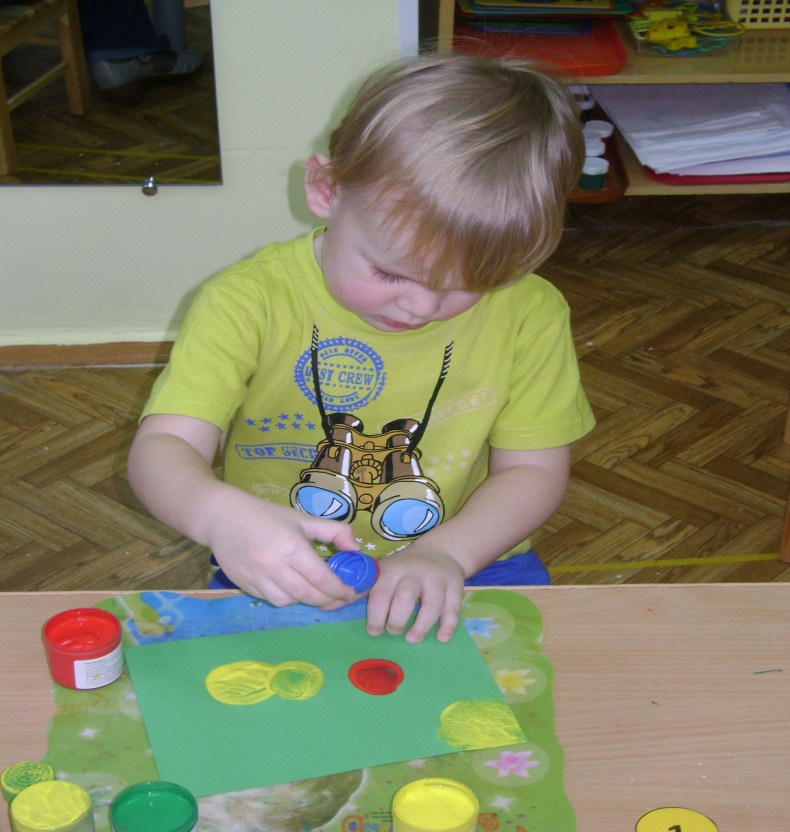 17.04.2016
8
17.04.2016
9
Тычок жесткой полусухой кистью
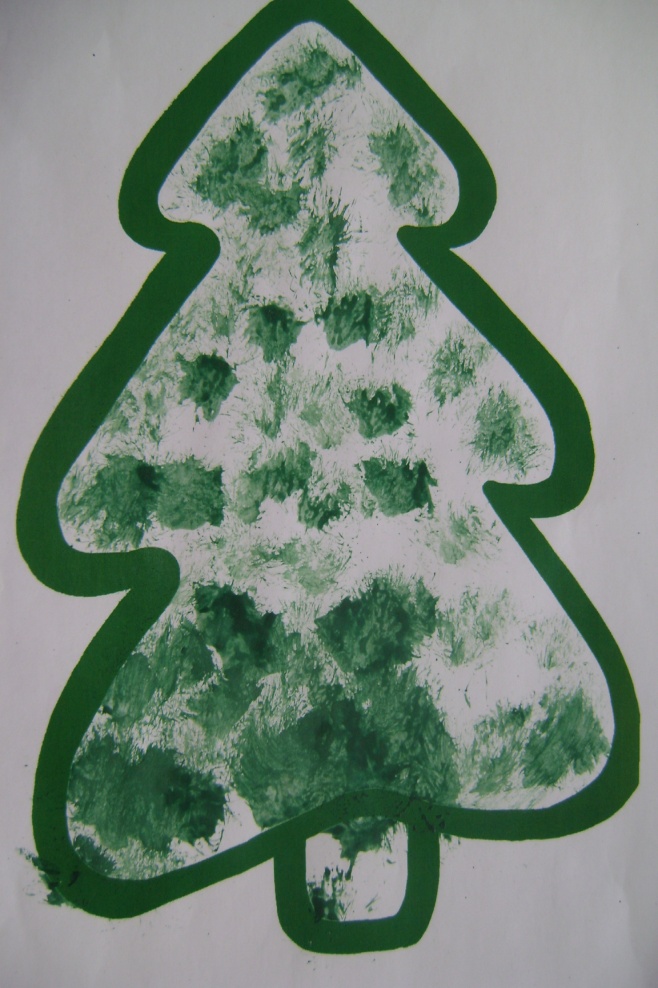 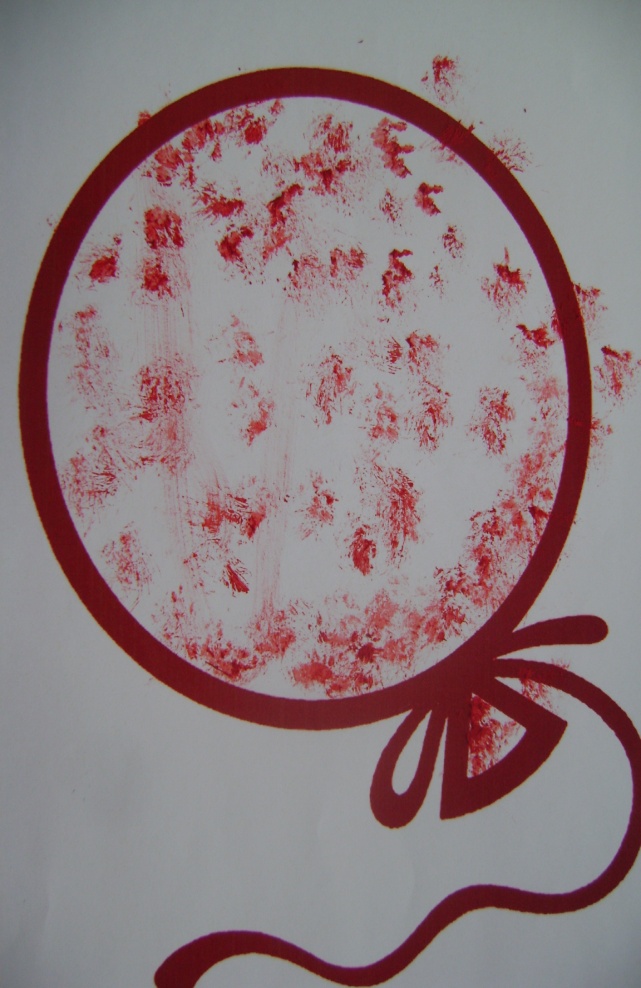 17.04.2016
10
Во многом желание ребёнка заниматься изодеятельностью, зависит от того как педагог заинтересует детей, активизирует их внимание. 
Эти задачи можно решить с помощью: 

 игры, которая является основным видом      деятельности детей;

сюрпризного  момента - любимый герой сказки или мультфильма приходит в гости; 
 музыкального сопровождения и т. д.
17.04.2016
11
СПАСИБО 
ЗА ВНИМАНИЕ!
17.04.2016
12